Qualitative Besucherforschung zum inklusiven Angebot in der Büttnerei
Ergebnisse und Mehrwert

Einzelanalyse einer historischen Werkstatt

insgesamt 12 ha Museumsgelände mit rund 30 Gebäuden (Hofanlagen / Ensembles und Einzelgebäude unterschiedlicher Größenordnung von der Kirche bis zum Back- und Dörrhäuschen)



Ariane Weidlich
Fränkisches Freilandmuseum Fladungen
Ergebnisse in Bezug auf den inklusiven Anspruch

individuelle Zugänglichkeit
selbstständige Orientierung im Raum
Bedeutung von haptischen Elementen
Inhalte als Basis für Kommunikation
Problem Audio- / Mediaguide
Akzeptanz / technische Affinität und Kompetenz
Länge der Sequenzen
zukünftig App?
Mehrwert für besucherorientiertes Arbeiten
„Entschleunigung“ / besondere Atmosphäre und Aufenthaltsqualität im Museum
mehr Sitzgelegenheiten und Schattenplätze im Museumsgelände 
Information und Diskussion über Inklusion als gesellschaftlicher Anspruch
barrierefreie Toilette im Gelände notwendig
Wunsch nach allgemeiner Information über Translozierungen
Inklusion als Prozess
neues Angebot Brückenbaustation
Orientierung
Möblierung / Präsentationstisch
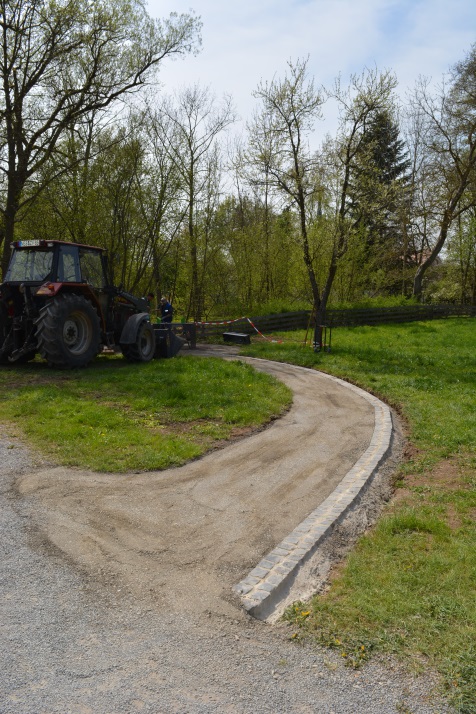 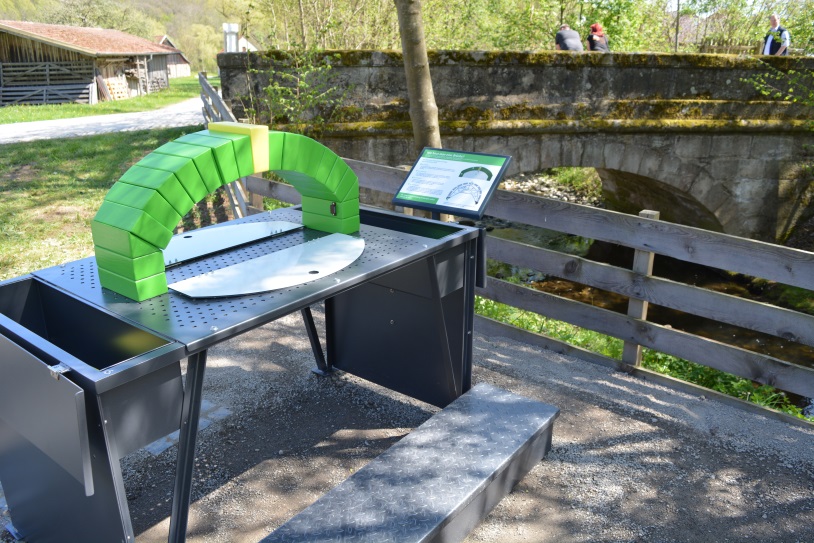 in Vorbereitung: inklusiver Kräutergarten


Fokusgruppen

blinde und sehbehinderte Menschen
Menschen mit Mobilitätseinschränkung
Menschen mit kognitiven Einschränkungen
Sekundäranalysen als Ergänzung

Besucherbuch
Online-Bewertungsportale
Kassen- und Buchungsstatistik